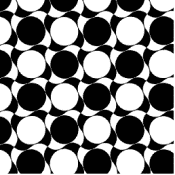 Начальные геометрические сведения
5 класс
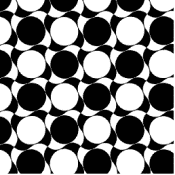 Итак, перед тобой тест  по теме «Начала геометрии».
Он поможет тебе повторить данную тему и подготовиться к контрольной работе.
Тебе будут предложены вопросы и варианты ответов.
Если ты правильно ответишь на вопрос –  перейдешь к  следующей задаче.
А если твой ответ не правильный  -  компьютер снова предложит  ответить на тот же вопрос.
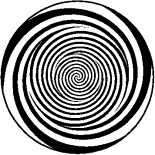 1. Какие простейшие геометрические фигуры существуют на плоскости?
А.   Треугольник
Б.  Луч и отрезок
В.   Треугольник , окружность
Г.   Точка и прямая
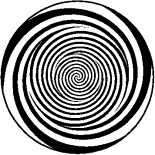 2. На каком рисунке правильно обозначены точка и прямая
А.  
   А              а
Б.                          
    а         А
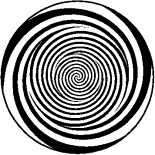 3. Вставьте пропущенные слова:Отрезком называется   …………., ограниченная двумя точками.
А.   Прямая
Б.  Часть прямой
В.  Линия
Г.   Фигура
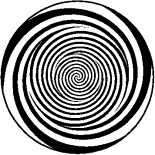 4. Вставьте пропущенные слова:Лучом называется   часть прямой, ограниченная …………………………...
А.   С одной стороны
Б.  Двумя точками
В.  Одной точкой
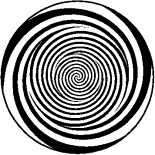 5. На каком рисунке правильно обозначены отрезок и луч
А.  Отрезок АВ и луч ОТ
                  А   
                                            Т
В    
            О
Б.  Отрезок   ВА и луч ТО                        
    А 
            в                                        Т
                              О
В.  Отрезок а и луч к 
                                а

                                                   к
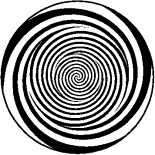 6. Сколько отрезков и лучей изображено на рисунке?
А.   4 отрезка и 5 лучей
Б.  10 отрезков и 10 лучей
В.  8 отрезков и 10 лучей
Г.   7 отрезков и 10 лучей
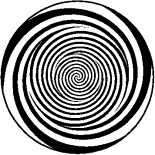 7. Сколько отрезков и лучей изображено на рисунке?
А.   5отрезков и 14 лучей
Б.  6 отрезков и 12 лучей
В.  8 отрезков и 12 лучей
Г.   6 отрезков и 7 лучей
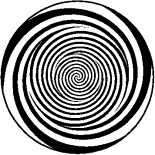 8. Вставьте пропущенные слова:Углом называется   часть плоскости, ограниченная  двумя………………с общим началом.
А.   Лучами
Б.  Отрезками
В.  Прямыми
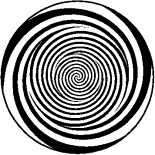 9. На каком рисунке изображен угол АВС ?
А.             А


С

                                      В                          В.                     С


                                                       В

                                                                                                     А
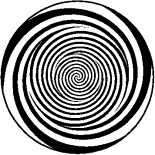 10. Как называется угол, величина которого меньше 90˚?
А.   Прямой
Б.  Маленький
В.  Острый
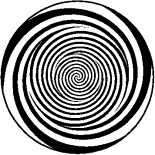 11. Вставьте пропущенные слова:Тупым углом называется   угол, величина которого больше………………
А.   90˚,но меньше 180˚
Б.  90˚
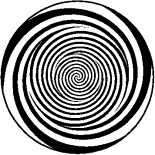 12. Сколько углов изображено на рисунке?
А.   12
Б.  6
В.  7
Г.   5
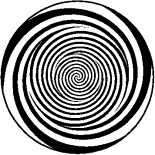 13. Вычисли: 22˚13´15˝+45˚14´34˝
А.   672749˝
Б.  1 7˚ 27´49˝
В.  67˚27´49˝
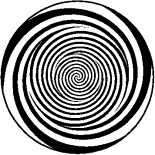 14. Вычисли: 22˚58´15˝+11˚14´58˝
А.   33˚12´13˝
Б.  34˚ 13´13˝
В.  33˚73´73˝
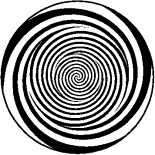 15. Вычисли: 22˚58´15˝-58˝
А.   22˚58´57˝
Б.  22˚ 57´17˝
В.  22˚57´57˝
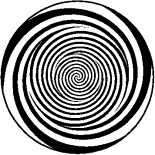 16. Найди правильную классификацию треугольников по величине сторон.
А.
                           равнобедренные
разносторонние

              равносторонние              В.
                           разносторонние       равнобедренные

                                                         равносторонние
                                                                             не равносторонние
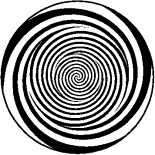 17. Вставьте пропущенные слова:Равнобедренным треугольником называется   треугольник, у которого………………равны.
А.   две стороны равны
Б. все стороны равны
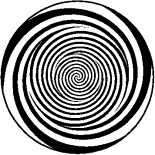 18. Вставьте пропущенные слова:Остроугольным треугольником называется   треугольник, у которого……………….
А.   все углы острые
Б. все стороны острые
в. один угол острый
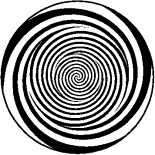 19. Вставьте пропущенные слова:Прямоугольным треугольником называется   треугольник, у которого……………….
А.   все углы прямые
Б. все стороны прямые
в. один угол прямой
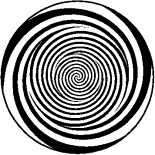 20. Найдите периметр треугольника АВС, если сторона АВ= 34 см, сторона ВС больше стороны АВ на 6 см и больше стороны АС на 4 см.
А.   118 см
Б. 110 см
В. 112см
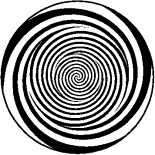 21. Вставьте пропущенные слова:Прямоугольником называется четырехугольник, у которого все……………
А.   Все стороны прямые
Б. все стороны равны
В. Все углы прямые
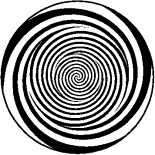 22. Вставьте пропущенные слова:Квадратом называется …………., у которого все стороны равны.
А.   четырехугольник
Б. прямоугольник
В. фигура
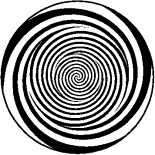 23. Какое из высказываний верно:1. Любой прямоугольник это квадрат.2. Любой квадрат это прямоугольник.
А.   №2
Б. оба
В.№1
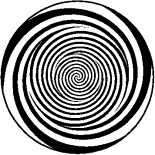 24. Найти правильную формулу периметра прямоугольника:
А. Р=(а+в)∙2
Б. Р=(а+в)∙2, где а и в -  соседние стороны прям-ка
В. Р=а∙в
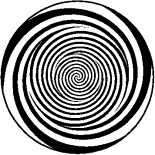 25. Найти правильную формулу периметра квадрата:
А. Р=4∙а, где а сторона квадрата
Б. Р=а∙4
В. Р=а∙2, где а – сторона квадрата
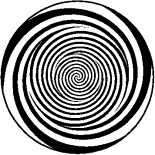 26. Найти правильную формулу площади прямоугольника:
А. S=(а+в)∙2
Б. S=а∙в, где а и в -  соседние стороны прям-ка
В. S=а∙в
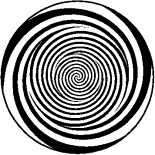 27. Найти правильную формулу площади квадрата:
А. S=4∙а, где а сторона квадрата
Б. S=а2, где а сторона квадрата
В. S=а∙2, где а – сторона квадрата
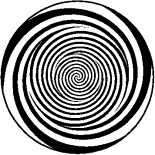 28. Вставьте пропущенные числа: прямоугольный параллелепипед имеет ….. вершин,……. граней,………. ребер.
А. 8, 8, 16
Б. 8, 4,12
В.8, 6,12
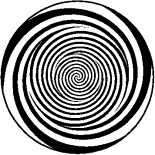 29. Найти периметр и площадь прямоугольника со сторонами 5см и 7см.
А.24 см и 35 см2
Б. 24см и 35 см
В.12 см и 35 см2
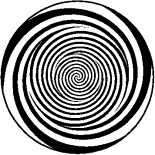 29. Найти периметр и площадь квадрата со стороной  7мм.
А.14 мм и 14 мм2
Б. 28мм и 49 мм
В.28мм и 49 мм2
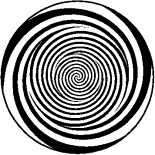 30. Найти объём прямоугольного параллелепипеда с ребрами 5см,6 см и 7см.
А.210см2
Б. 54см3
В.210 см3
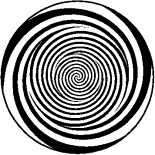 31. Найти объём комнаты , если площадь пола 20 м 2 и высотой  3м .
А.60м2
Б. 60м3
В.23м3
Молодец!!!
До новых встреч…
А ты не прав!     А ты не прав!